Agenda de treinamentos-novembro 2018
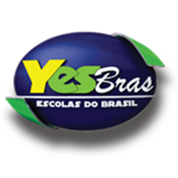